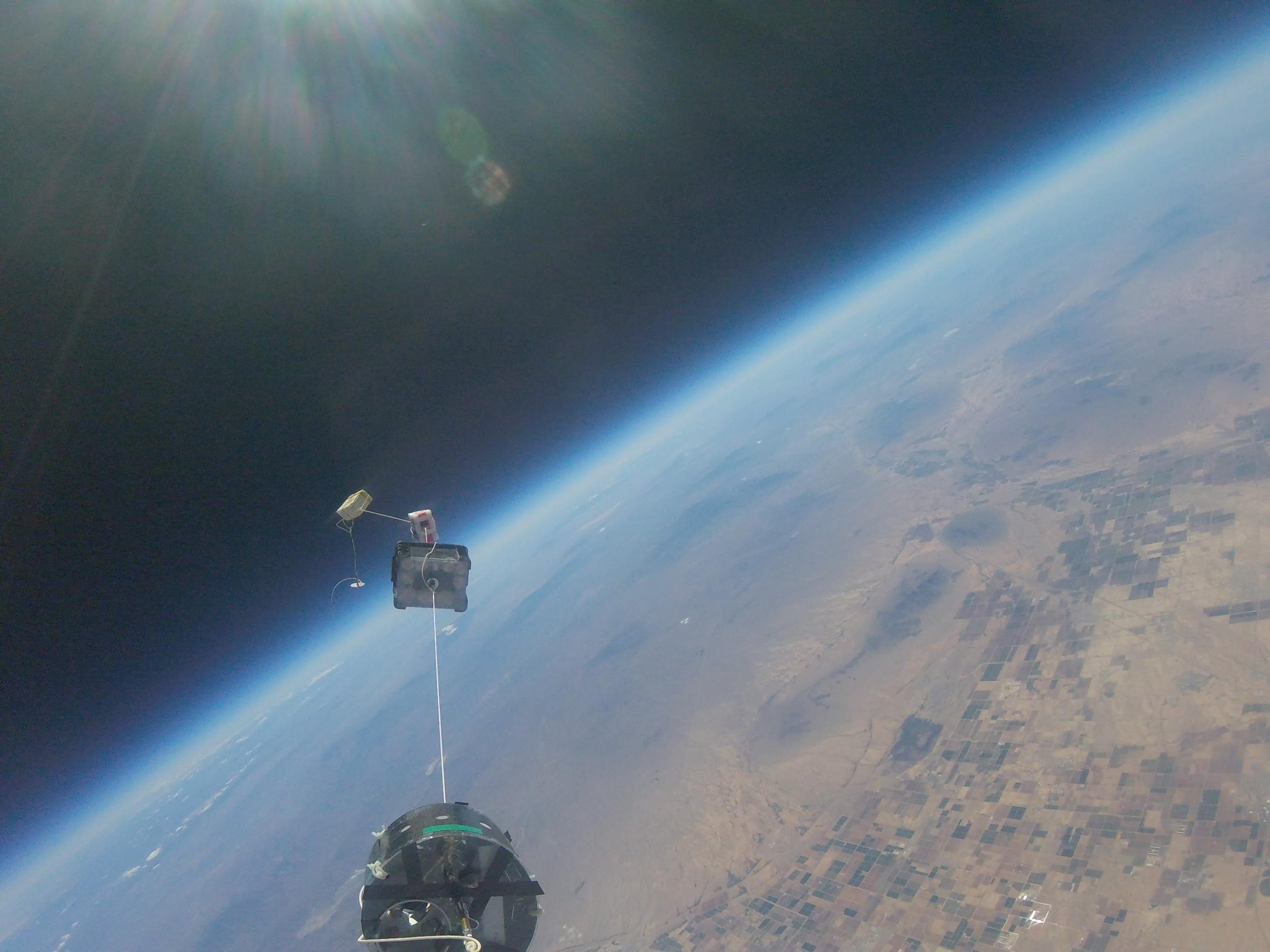 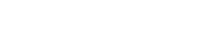 URSA MAJOR

ASCEND TEAM 2016!
OUR TEAM

Paul Ronquillo
Jonathan Cahal
Eli Sonafrank
Jake Denison
Oliver Salmeron
Cordelia Torrey
Ainsley Chapman
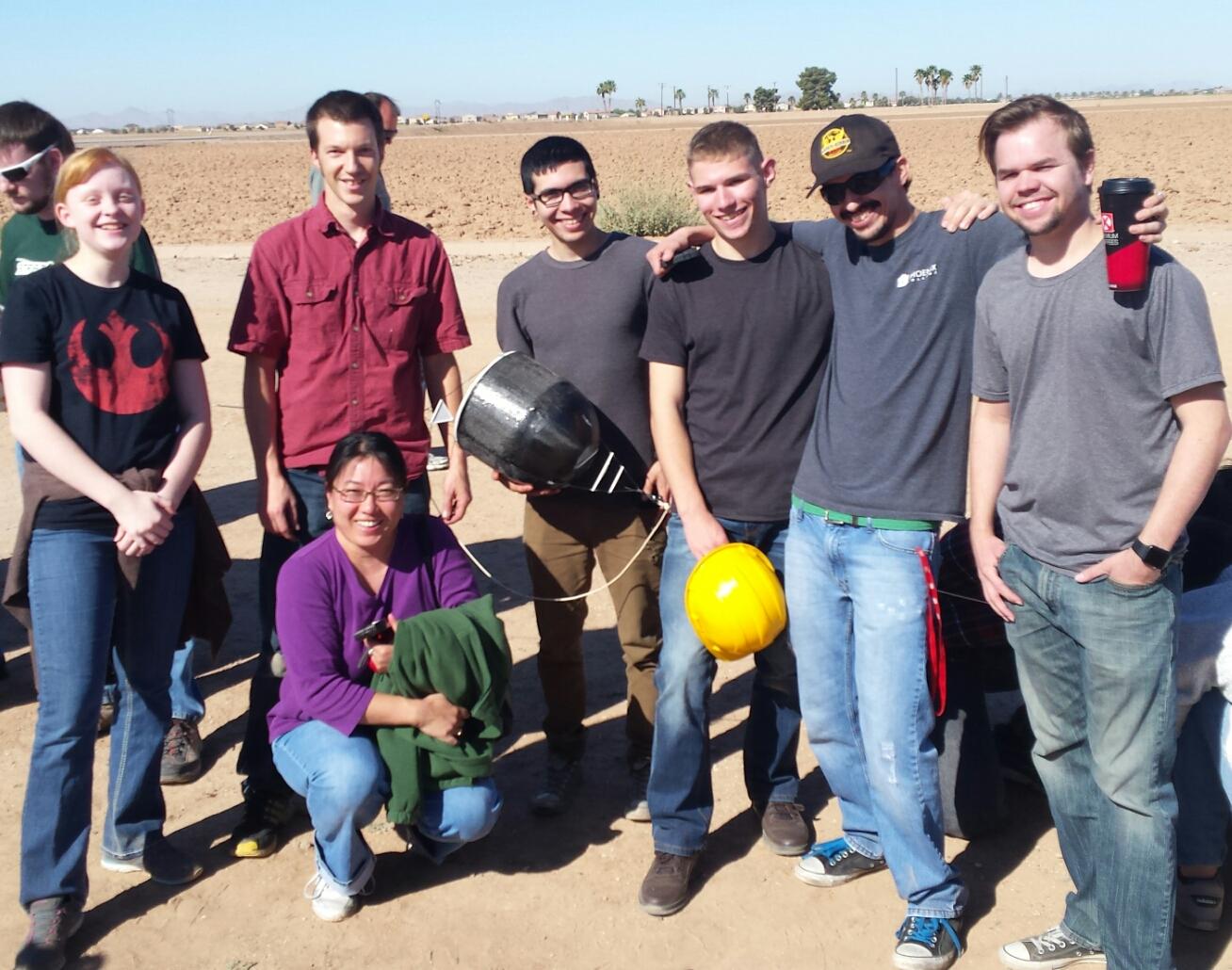 ACKNOWLEDGEMENTS
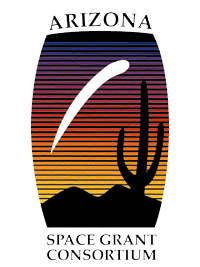 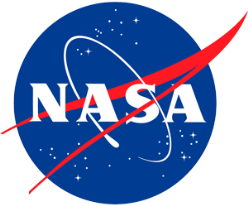 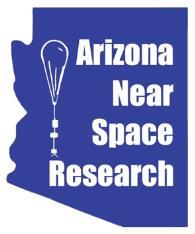 Mentor: Ernest Villicaña
Dr. Ed Ong
Dr. Tim Frank
OUTLINE
GOALS/OBJECTIVES

DESIGN
Housing
Electronics & Sensors
Software

RESULTS

CONCLUSION & FUTURE STUDIES
GOALS
FALL 2015
Dual redundant systems
Strong expandable technology base
SPRING 2016
Add wireless communication feature
Capture flight photos
Measure air composition
DESIGN
PAYLOAD HOUSING

ELECTRONIC CONTROLLERS

SENSORS

SOFTWARE
DESIGN:
PAYLOAD HOUSING
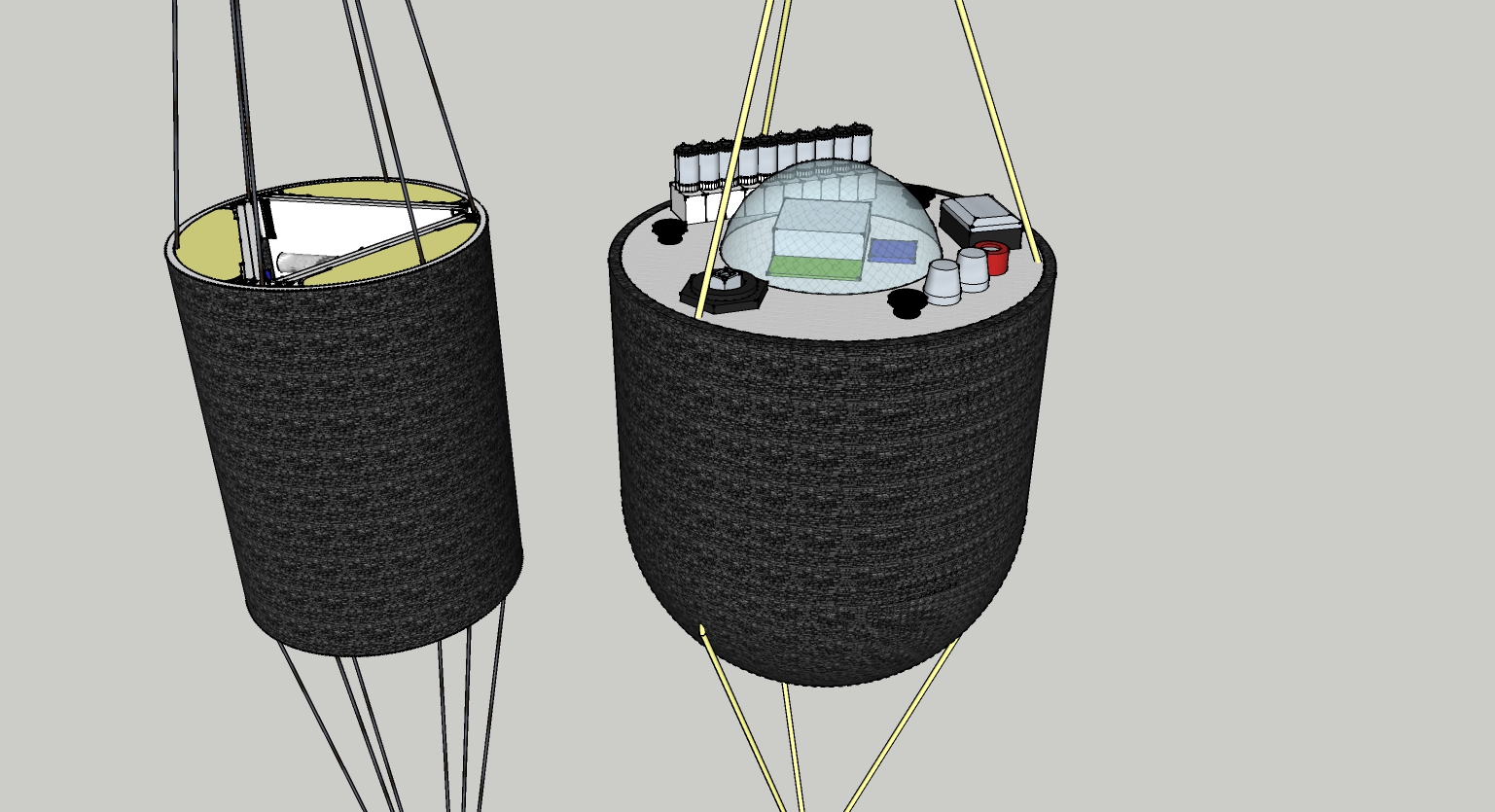 FALL 2015
SPRING 2016
Detail for housing in next presentation.
DESIGN:
ELECTRONICS
SPRING 2015
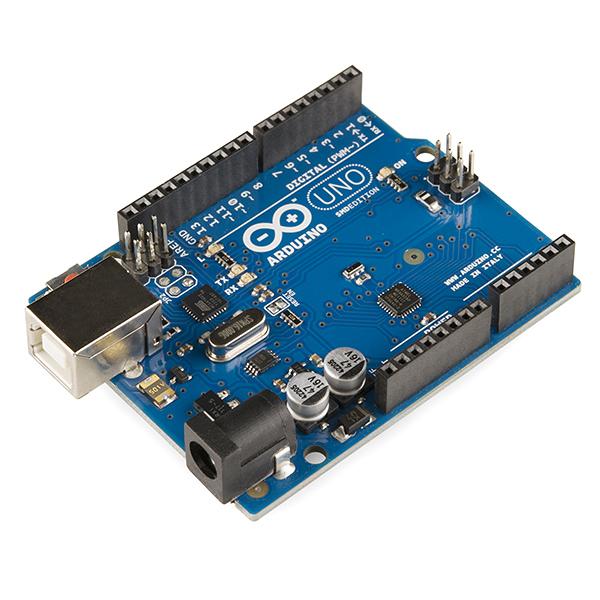 FALL 2015
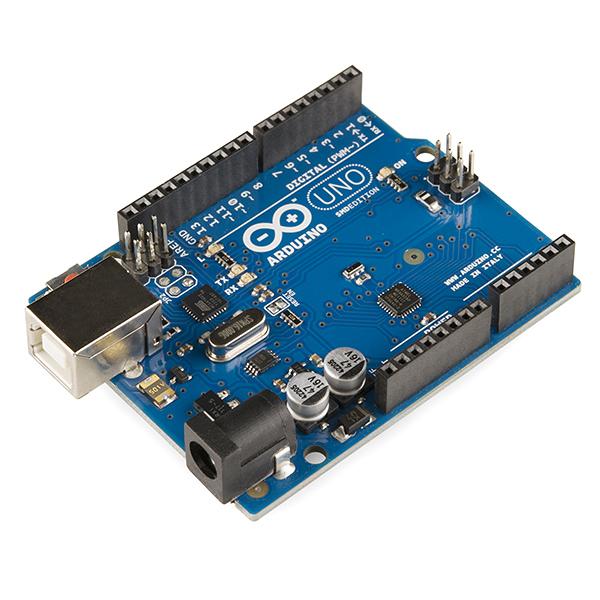 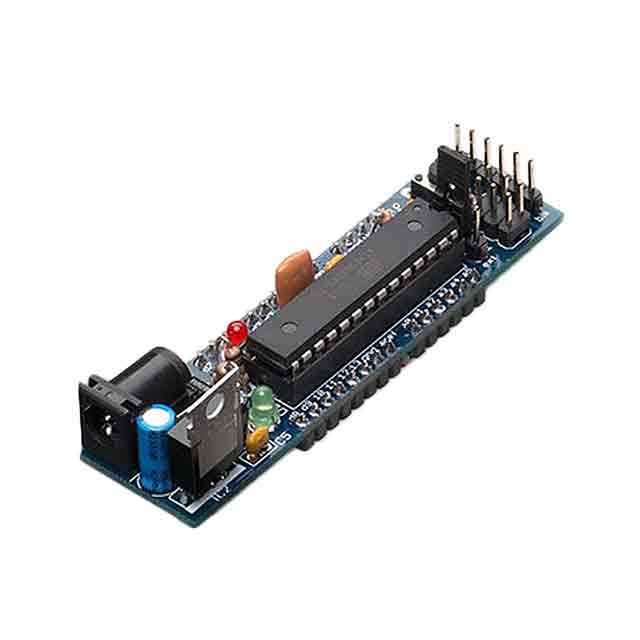 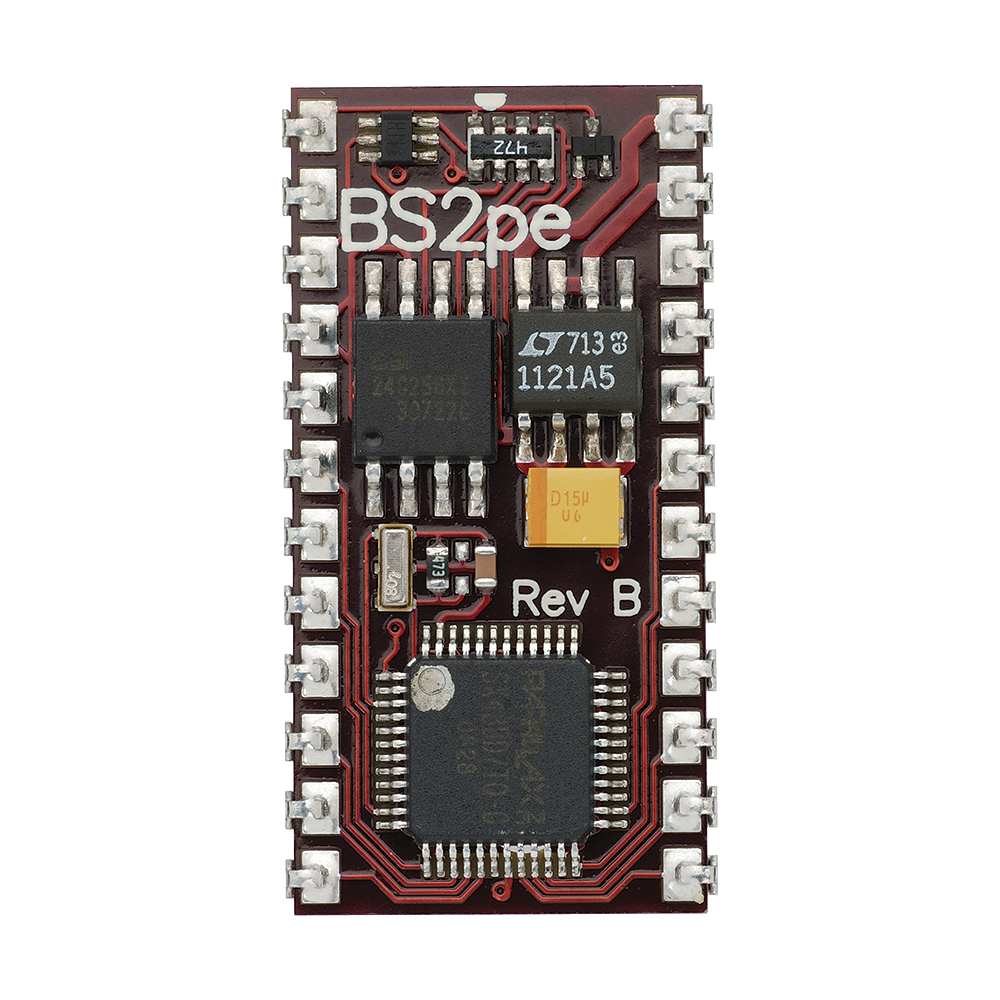 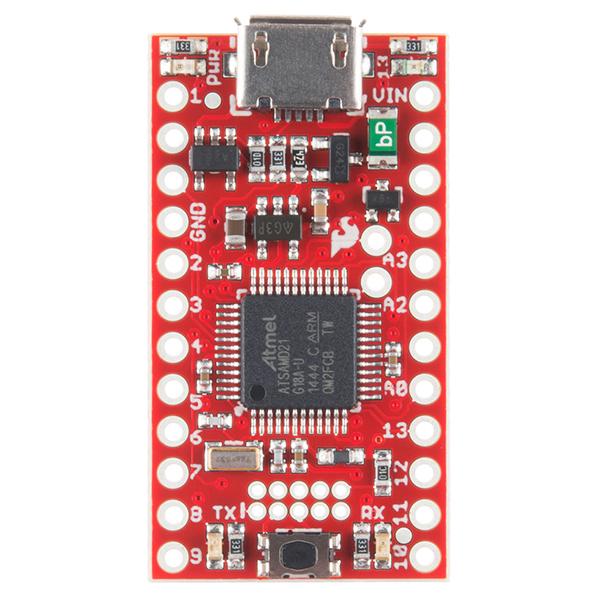 DESIGN:		ELECTRONICS
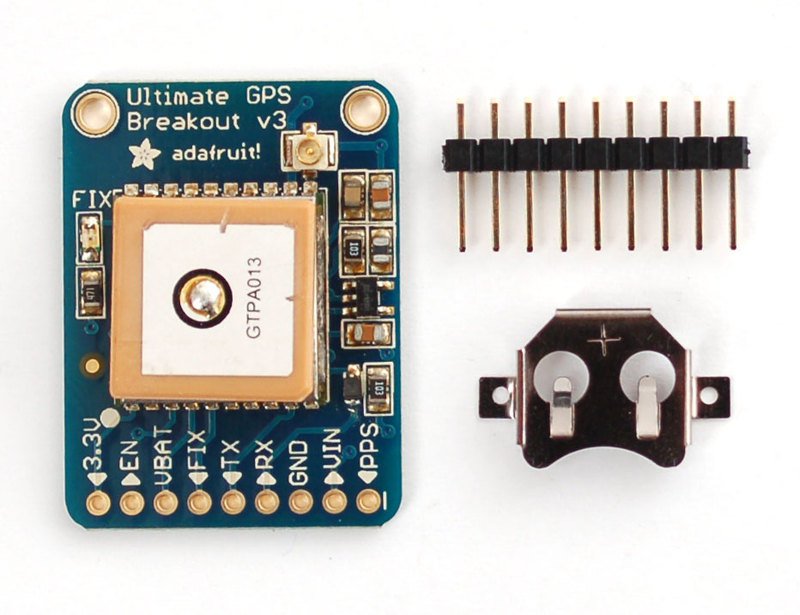 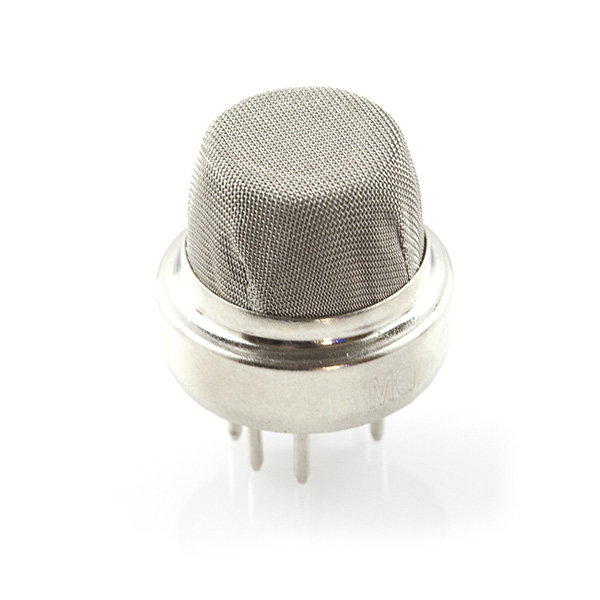 Spr Sensing/Input
10 DOF IMU

Ultimate GPS

GoPro Hero 4 Session

MQ4 Methane

MQ6 LPG

MQ7 Carbon monoxide
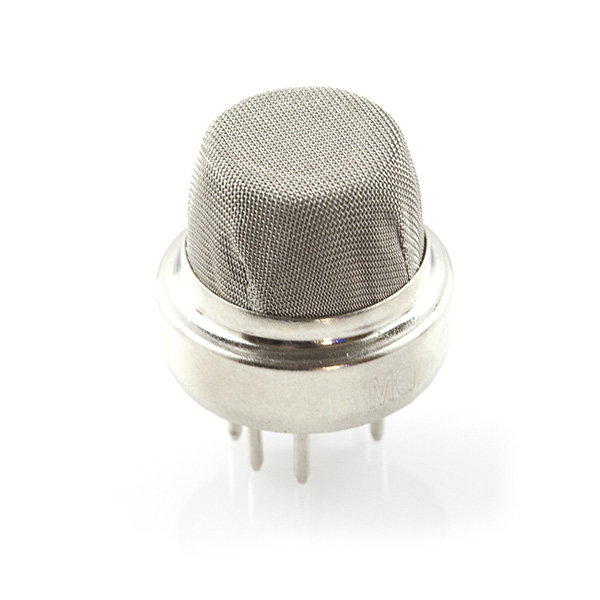 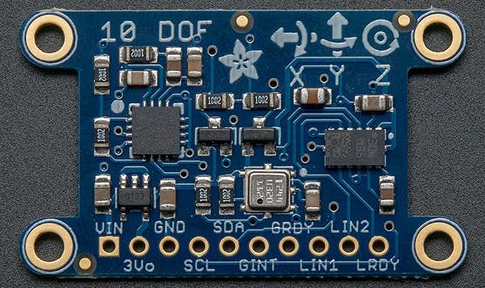 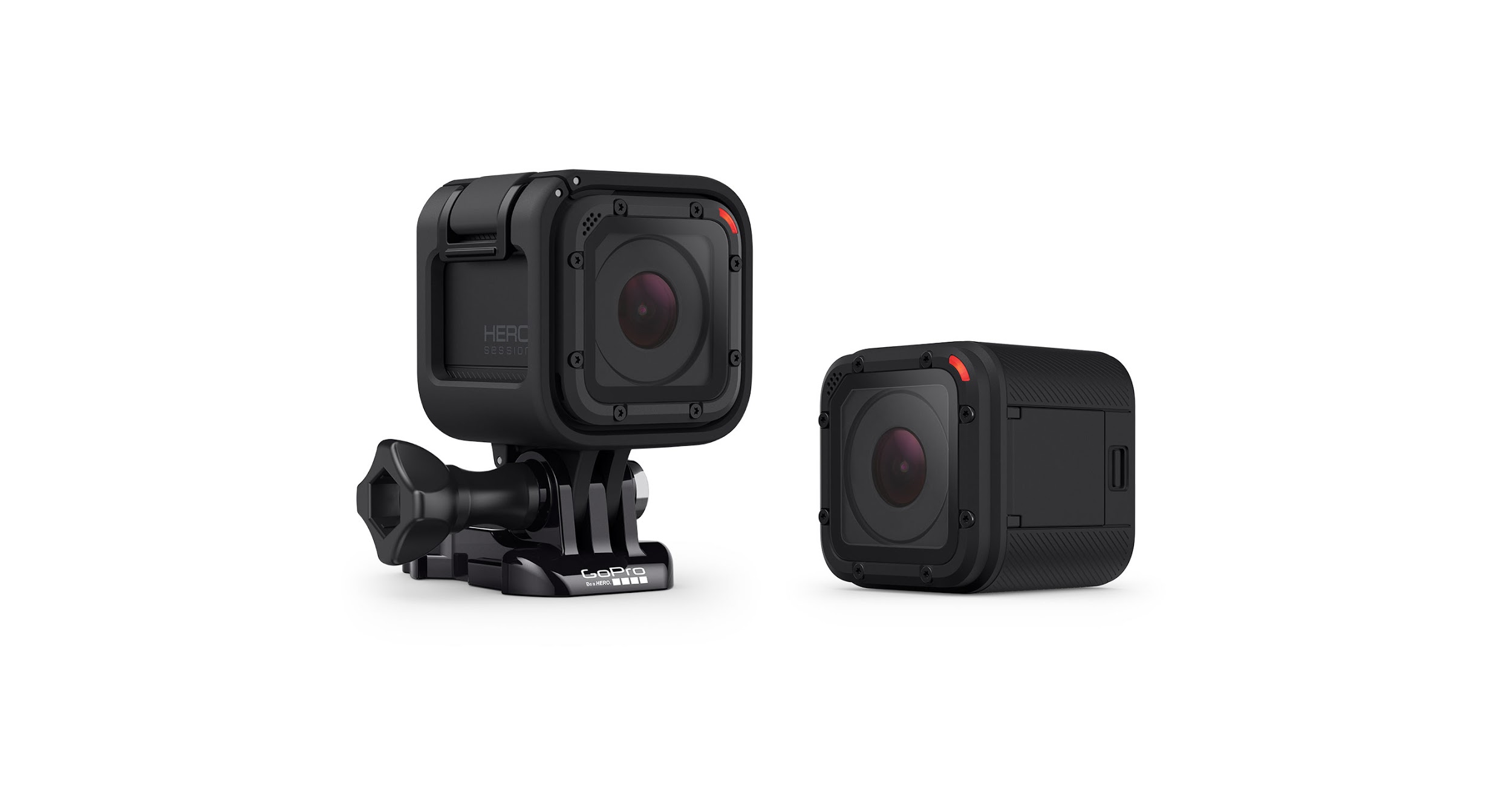 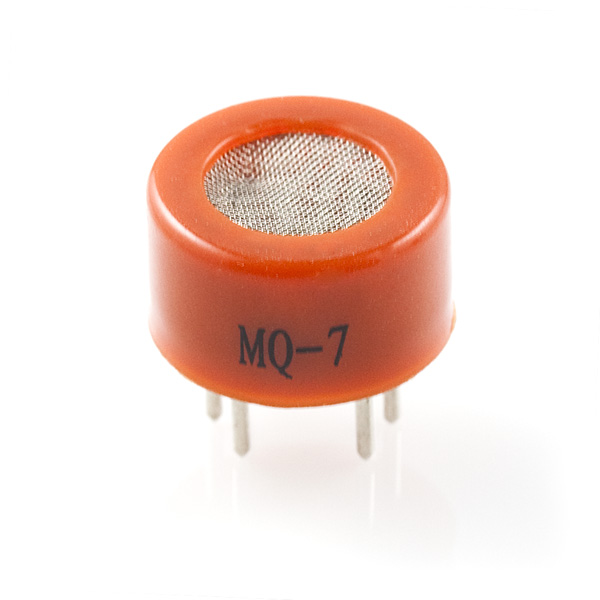 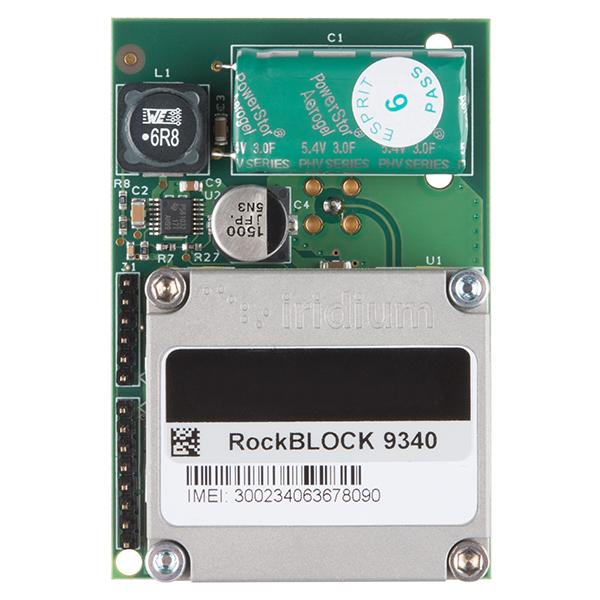 DESIGN:		ELECTRONICS
Spr Logging/Actuation
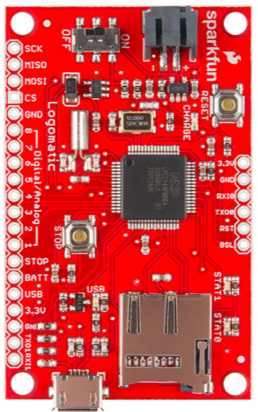 Rockblock satellite  transmitter

Sparkfun Logomatic

4 X SN754410 quad half-H bridge driver IC
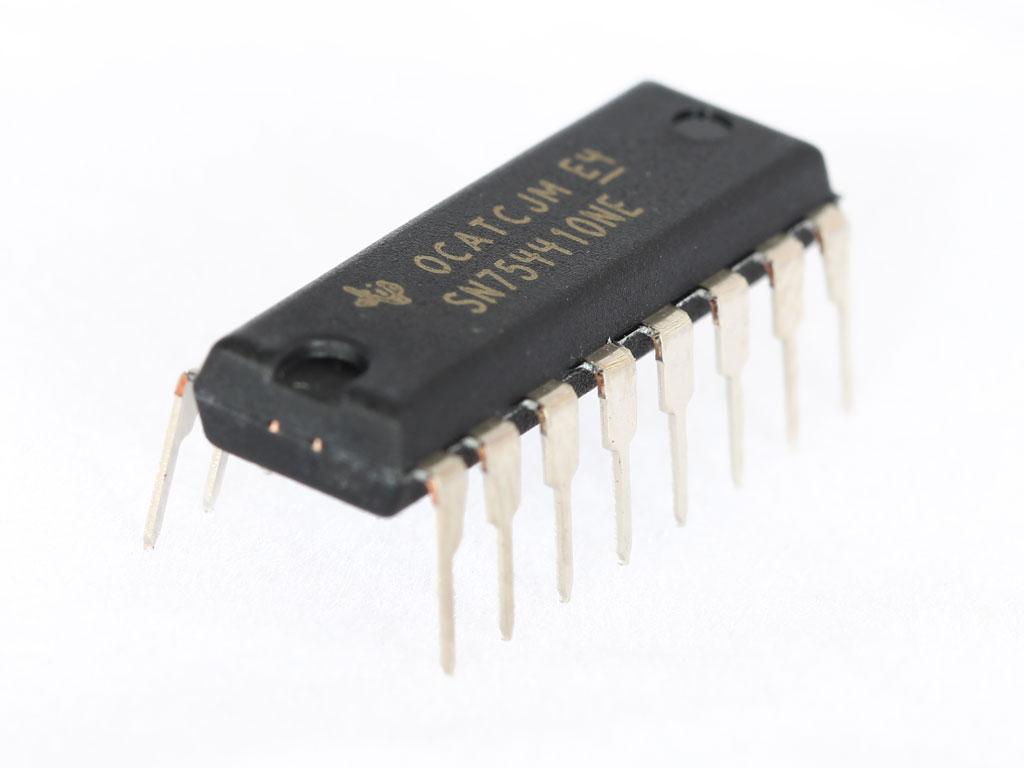 DESIGN:	ELECTRONICS
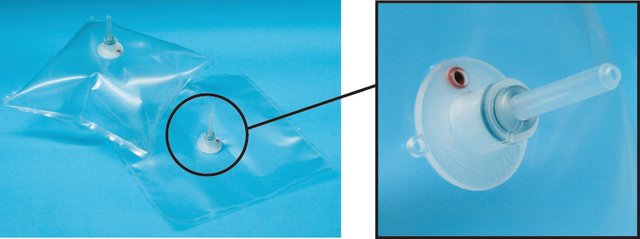 Spr Gas Capture
Rockblock satellite  transmitter

Sparkfun Logomatic

4 X SN754410 quad half-H bridge driver IC
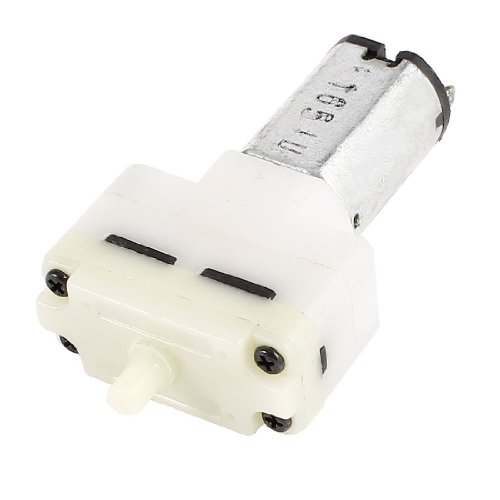 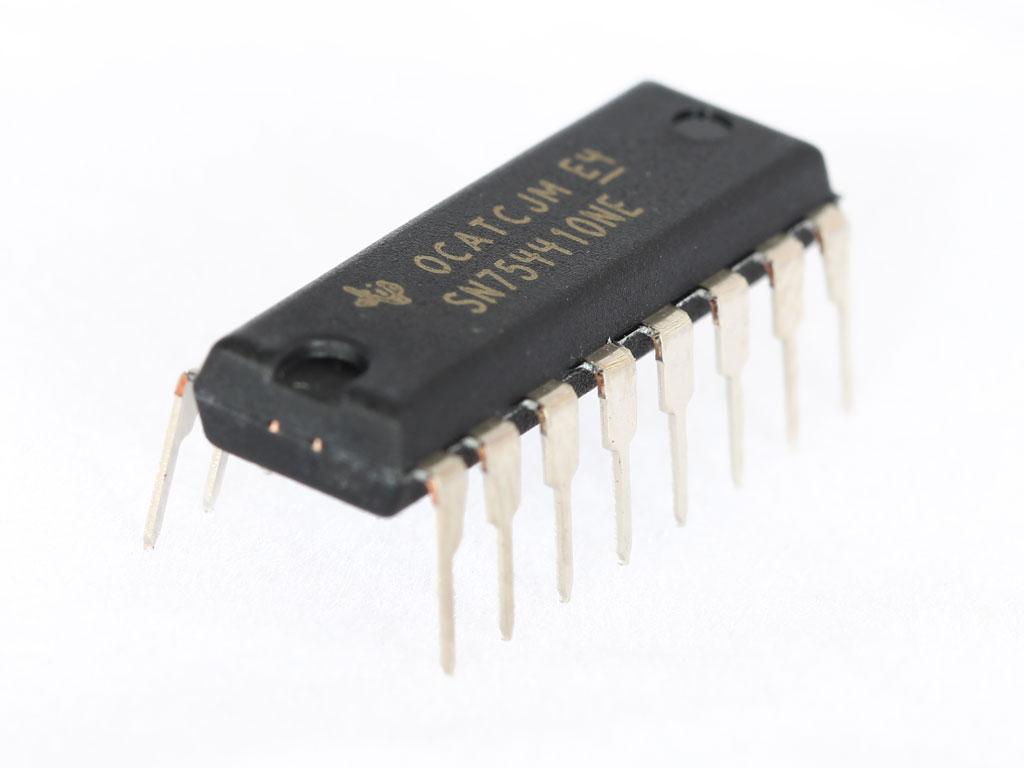 Sensing/Logging
Wireless
DESIGN:		SOFTWARE
Start
Start
Boarduino
Arduino  Uno
GPS Fix?
Send startup
message
Motor Drive
Y
Start
UART
Ave. Altitude
Check Altitude
SAMD21
Y
Falling?
Motor selection
Transmit location
UART
Request status
RCV status
Request
Drive air pumps
Logomatic
INSERT FLOWCHART
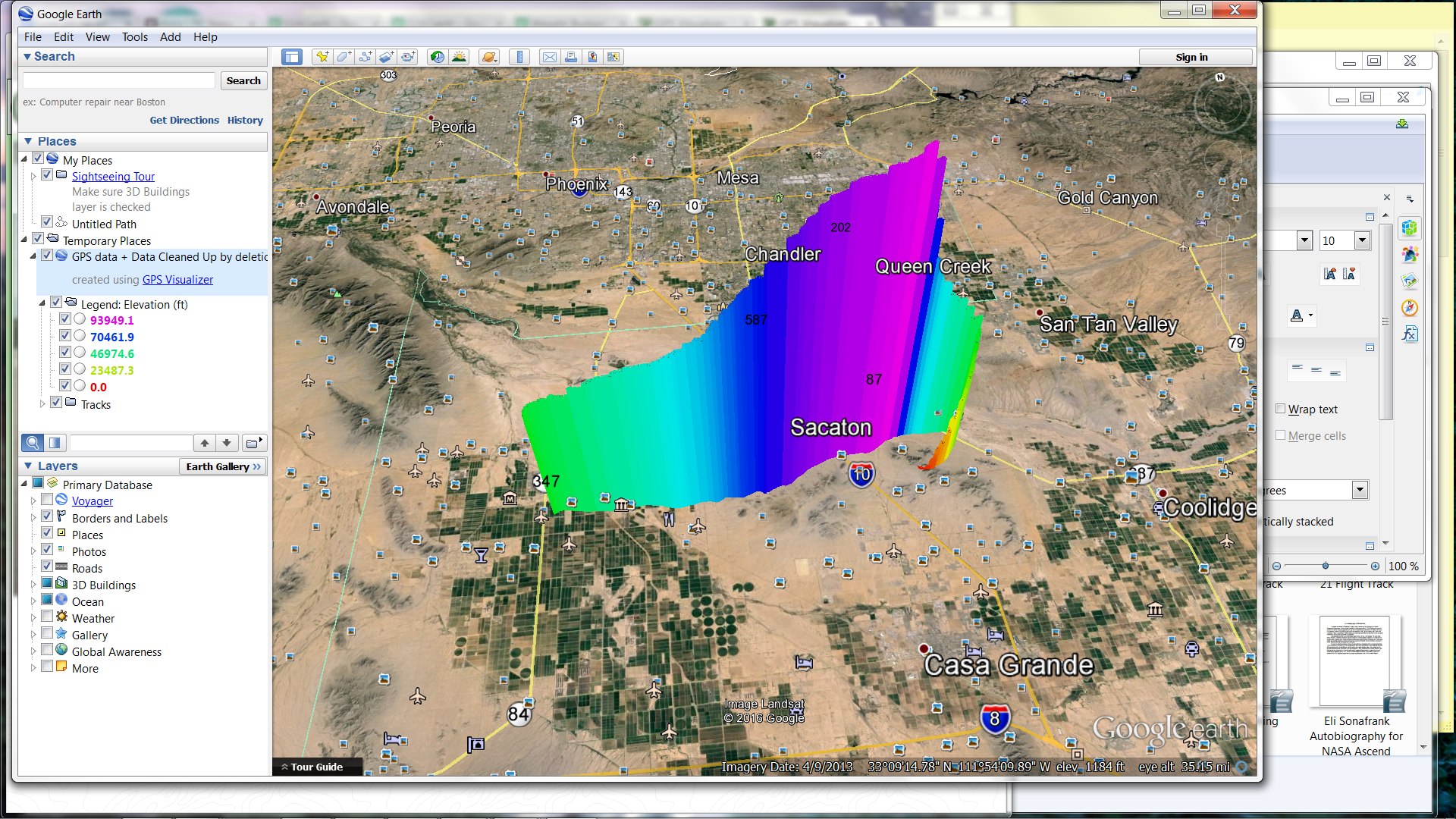 DESIGN
		ELECTRONICS
RESULTS:
SPRING 2016
Sensors & Logging worked

In Flight Photography
      worked

No air samples were captured

No Rockblock satellite link established
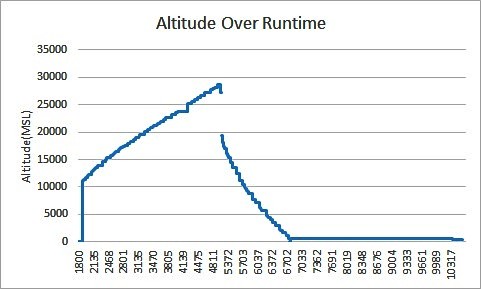 DESIGN
		ELECTRONICS
RESULTS:
SPRING 2016
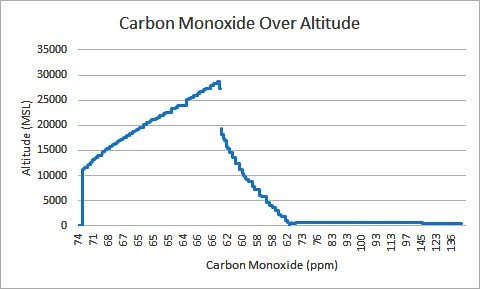 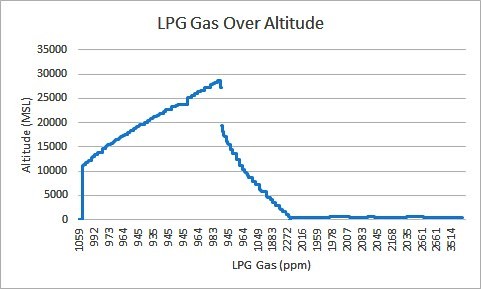 RESULTS:
SPRING 2016
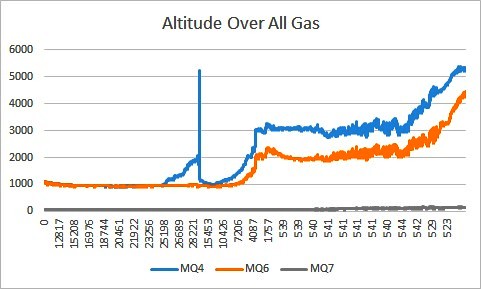 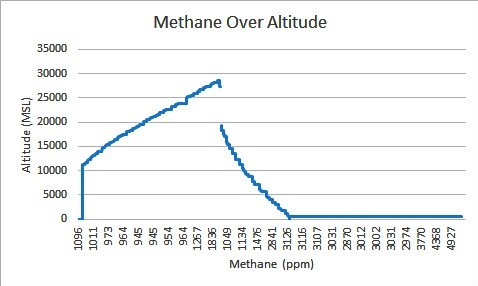 RESULTS:
SPRING 2016
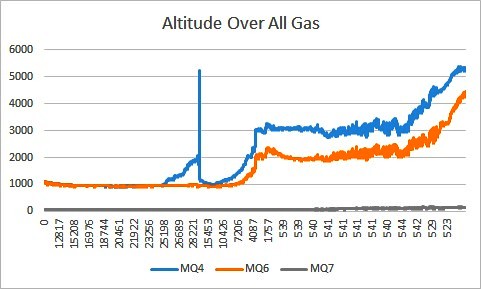 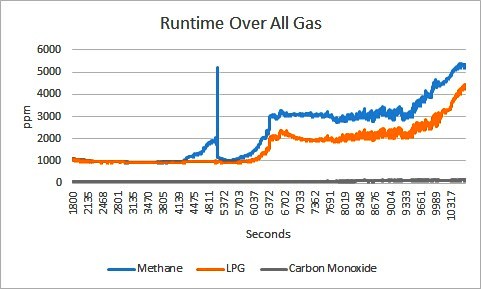 RESULTS:
HD In flight Photography
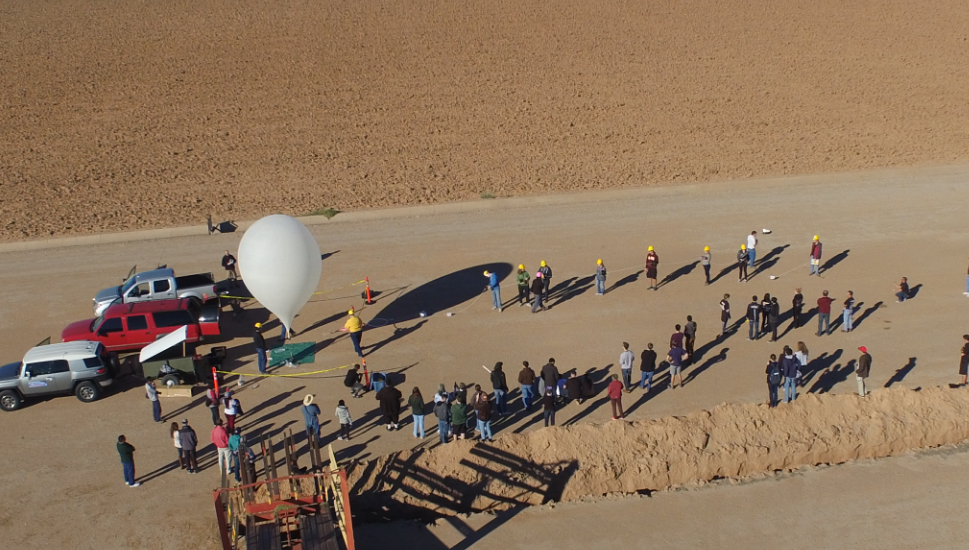 [Speaker Notes: video located herehttps://www.youtube.com/watch?v=V5MxW4sODtE]
CONCLUSION
Created Versatile Payload Housing Design

Improved fabrication & implementation

Measurement with MQ series successful

Gas sample system failed

GPS data successfully recorded
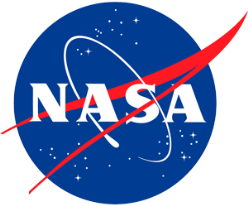 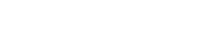 THANK YOU!
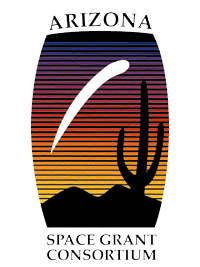 URSA MAJOR
ASCEND TEAM 2016
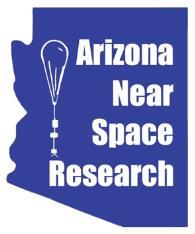